Dash diæt ved forhøjet blodtryk
11-09-2024
1
[Speaker Notes: Opdateret juli 2024 / klinisk diætist Lotte Juul]
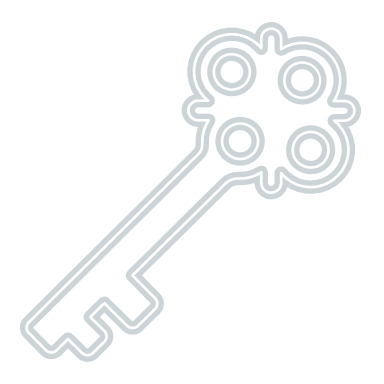 Nøgletal
Forhøjet blodtryk er en af hovedårsagerne til hjerte-kar-sygdomme og nyresygdom på globalt plan
I aldersgruppen 20-79 år har1.500.000 personer af forhøjet blodtryk.
Risikoen for forhøjet blodtryk stiger betydeligt med alder, rygning og overvægt
Omkring 30% af personer med forhøjet blodtryk er ikke klar over, at de har det
11-09-2024
2
[Speaker Notes: Nøgletal fra Hjerteforeningens database, udkommet juni 2024]
Hvad er DASH-diæten?
”Dietary Approaches to Stop Hypertension” 

På dansk: Diæt til sænkning af  forhøjet blodtryk
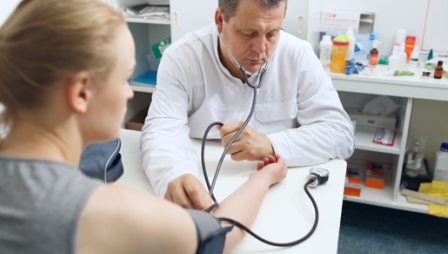 11-09-2024
3
Sådan sammensætter du DASH-diæten
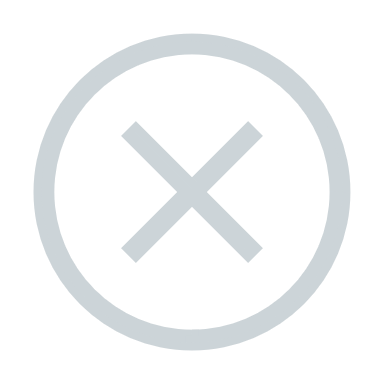 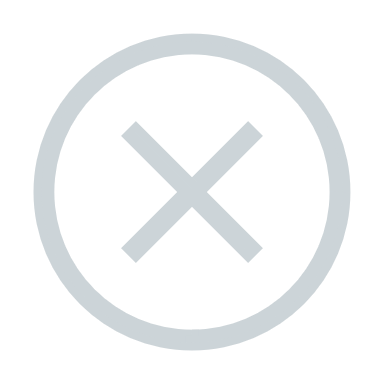 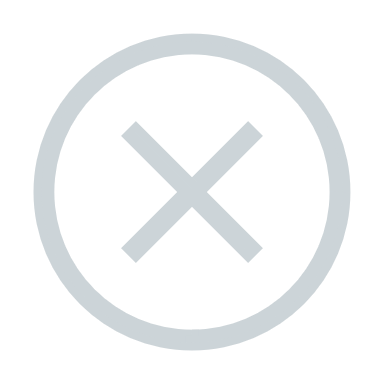 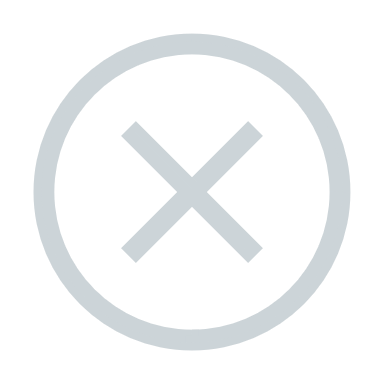 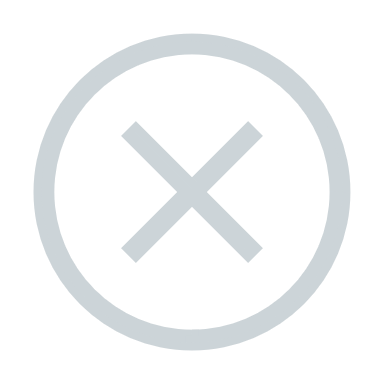 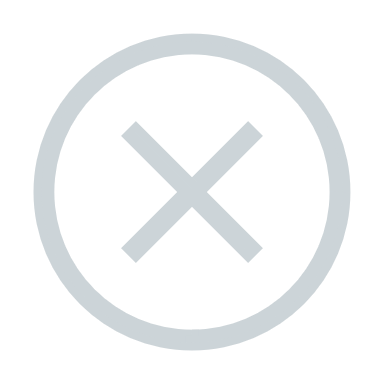 11-09-2024
4
[Speaker Notes: DASH diæten ligger helt tæt op ad De officielle kostråd; fisk, frugt, grønt, bælgfrugter, fuldkorn samt fedtstoffer fra planteriget.
Så DASH kan ikke blot anbefales til personer  med forhøjet blodtryk. Den kan anbefales til alle raske over 2 år.]
Dash og saltreduktion
DASH diæten opnår størst effekt på blodtryk, når den kombineres med saltreduktion

 - og jo lavere saltniveau – jo bedre effekt på blodtryk.
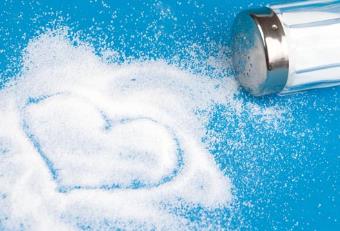 11-09-2024
5
[Speaker Notes: Studie sammenligner 459 voksne og 3 typer diæt. Resultatet er at DASH har effekt.
Alm amerikansk diæt
Alm amerikansk diæt plus ekstra frugt og grønt
DASH

Results: The DASH diet lowered systolic blood pressure significantly in the total group by 5.5/3.0 mmHg, in African Americans by 6.9/3.7 mmHg, in Caucasians by 3.3/2.4 mmHg, in hypertensives by 11.6/5.3 mmHg, and in nonhypertensives by 3.5/2.2 mmHg. The DASH diet lowered blood pressure similarly throughout the day and night.
 
Studie sammenligner 412 voksne og 3 salt niveauer. De tre niveauer kombineres enten med alm amerikansk diæt eller med DASH. Resultatet er at når saltreduktion kombineres med DASH opnås størst effekt og jo lavere saltniveau – jo bedre er effekten. 
3,3 mg
2,3 mg
1,5 mg]
Salt
9 ud af 10 danskere spiser mere salt end de officielle anbefalinger

De officielle anbefalinger:
5-6 gram salt dagligt 

Begræns forarbejdede fødevarer

Brug andre smagsgivere end salt fx lime, chili, ingefær, koriander, spidskommen, citron, hvidløg eller krydderurter
11-09-2024
6
[Speaker Notes: Det største saltindtag fås via forarbejde fødevarer]
Hvor får du salt fra?
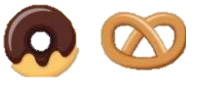 Størstedelen af salt fra:  

Færdigfremstillede fødevarer

Kantiner

Restaurantbesøg
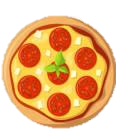 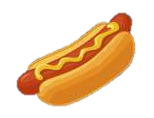 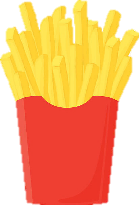 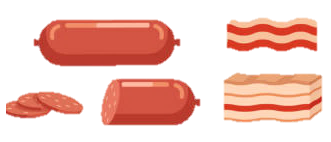 11-09-2024
7
[Speaker Notes: Vores færdigfremstillede / forarbejdede madvarer er tilsat salt. Det handler om brød, ost, pålæg, dressinger, ketchup, færdigretter og meget mere..
Lav mad fra bunden eller brug uforarbejdede fødevarer mhp. at holde saltindtaget nede. 
Nøglehulsmærket kan være en hjælp til at finde madvarer med lavere saltindhold. 
På Hjerteforeningens indkøbsguiden findes anbefalede grænser for saltindhold]
Morgenmad
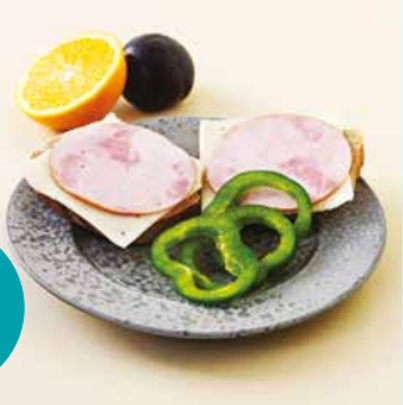 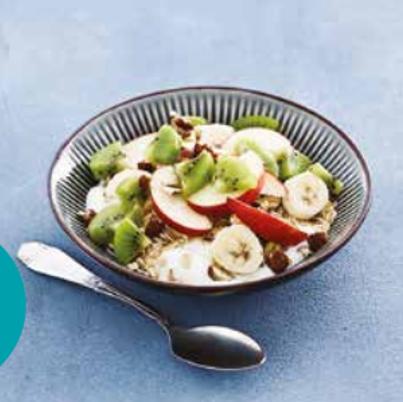 Brød med både ost og skinke
Skyr med topping af havregryn, hasselnødder og frugt
2,7
gram salt
0,3
gram salt
11-09-2024
8
[Speaker Notes: Eksemplerne er fra Fødevarestyrelsens saltpjece. Her ses betydning af mad med forarbejde fødevarer vs. mad fra bunden]
Frokost
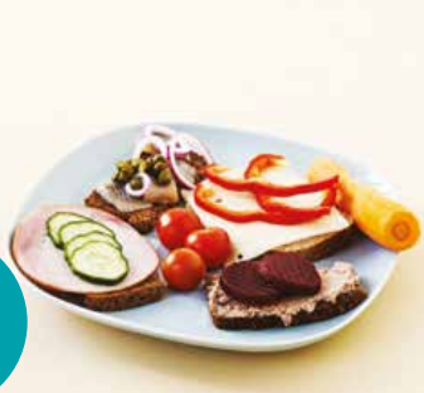 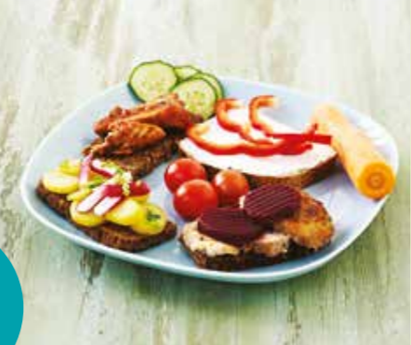 Rugbrød med traditionelt pålæg
Rugbrød med grønt og rester fra aftensmaden som pålæg
2,8
gram salt
4,5
gram salt
11-09-2024
9
[Speaker Notes: Eksemplerne er fra Fødevarestyrelsens saltpjece. Købt pålæg vs. mad fra bunden / rester fra aftensmad]
-
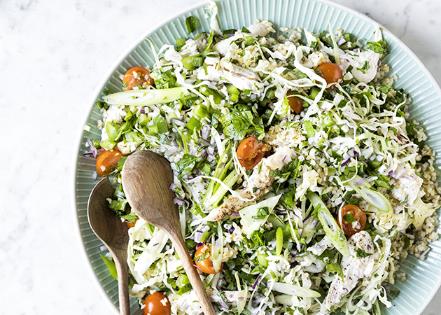 HJERTEFORENINGEN
Aftensmad
Lav mad fra bunden af uforarbejdede fødevarer

Brug andre smagsgivere end salt fx krydderurter, ingefær, hvidløg, kanel, spidskommen, lime eller citronskal
0,9
gram salt
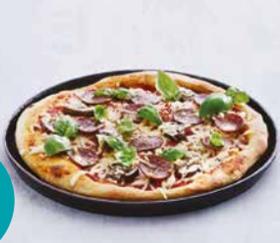 - m
5,8
gram salt
11-09-2024
10
[Speaker Notes: Færdigmad vs. Nøglehulsmærkede opskrifter fra fx Hjerteforeningen]
De officielle kostråd = DASH
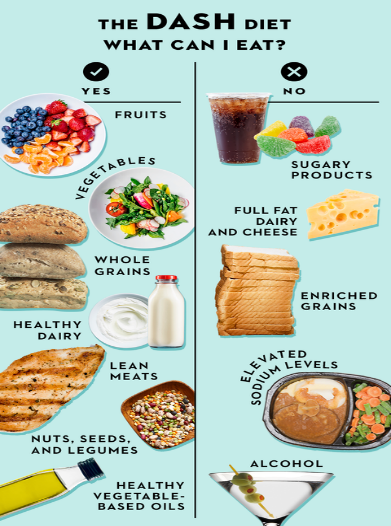 Fødevarestyrelsens 7 officielle Kostråd
Spis planterigt, varieret og ikke for meget
Spis flere grøntsager og frugter
Spis mindre kød – vælg bælgfrugter og fisk
Spis mad med fuldkorn
Vælg planteolier og magre mejeriprodukter 
Spis mindre af det søde, salte og fede
Sluk tørsten i vand
11-09-2024
11
[Speaker Notes: DASH diet er i princippet det samme som De officielle Kostråd]
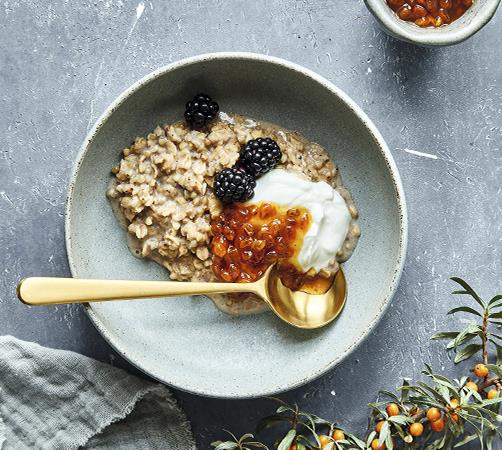 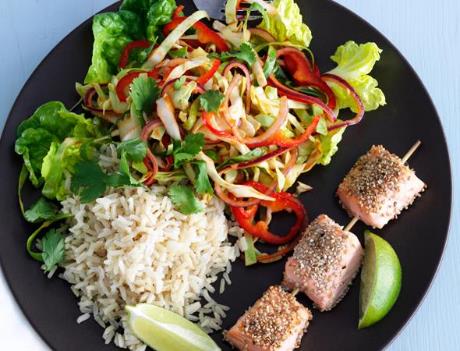 Spis mereog sænk dit blodtryk
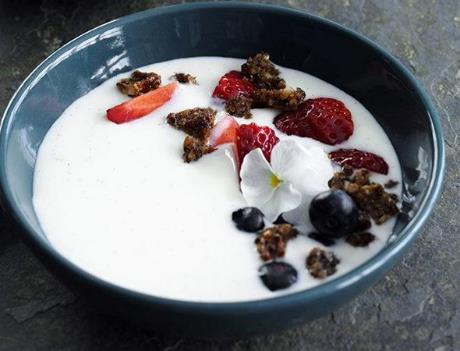 Sænk blodtrykket ved at spise mere: 
Frugt og grønt
Fuldkorn
Fisk
Fedtfattig mælk / mejeriprodukt
[Speaker Notes: Sænk dit blodtryk ved at spise mere fuldkorn, frugt, grønt, fisk og fedtfattigt mejeriprodukt]
Frugt og grønt
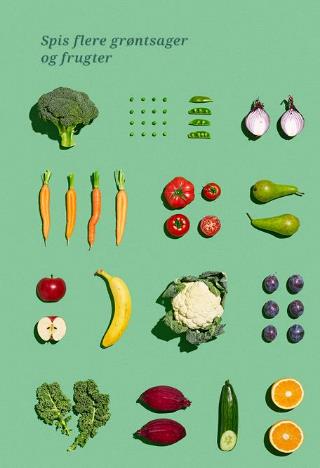 De officielle kostråd	Spis flere grøntsager og frugter
	Mindst 500-800 g frugt, bær og grønt dagligt  

Hvorfor skal vi spise frugt og grønt?
Hvordan?
	Hav snackgrønt klargjort i køleskabet
	Tag frugt med på farten
	Lad frugtskålen står fremme på bordet 	Sæt frugt og grønt, hvor der før stod slik
11-09-2024
13
[Speaker Notes: Anbefaling
I NNR 2023 fremlægges studier, som viser forebyggende effekt på hjerte-kar ved et indtag på op til 800 g dagligt. Til borgere med forhøjet blodtryk giver det mening at bruge denne anbefaling mhp. forebyggelse af hjertesygdom, hvis de kan spise den mængde. 
Mindst halvdelen af frugt, bær og grønt, bør være grøntsager og meget gerne grove typer som kål og rodfrugter

Hvorfor skal vi spise frugt og grønt?
Frugter og grøntsager er rige på vitaminer, mineraler, antioxidanter og kostfibre, der alle beskytter dig mod hjerte-kar-sygdomme. 
Der er mange sundhedsfordele ved at spise frugt og grønt. Et højt indtag af frugt og grønt har vist sig, at: 
Sænke både total kolesterol og LDL-kolesterol
Sænke blodtrykket. 
Giver en god mæthed og forebygger overvægt
Stabiliserer blodsukkeret – især grove grøntsager. 

Hvordan? 
Det kan være en god tommelfingerregel at spise grøntsager til alle hovedmåltider og gerne frugt og grønt til mellemmåltider
Gør grønt klar, sæt det frem, gør det nemt at vælge til 
Både de friske, frosne og tilberedte frugter og grøntsager tæller med (og 1 glas juice).]
Fisk
De officielle anbefalinger	Spis mindst 300-450 g fisk om ugen
	heraf mindst 200 g fed fisk 
	ved erkendt hjertesygdom, da 300 g fed fisk

Hvorfor skal vi spise fisk?
Hvordan?  
	Spis fisk 2 gange om uge
	Erstat kødpålæg med fiskepålæg 
	Spis gerne fisk fra frost
	Hav altid fiskekonserves i huset
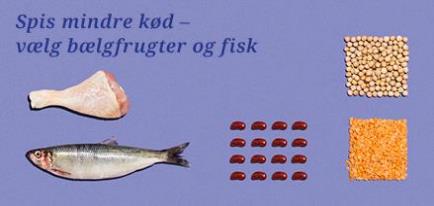 11-09-2024
14
[Speaker Notes: Anbefaling 
Spis 300-450 g. fisk om ugen siger anbefalingen fra NNR23 mhp. at nedsætte blodtryk. Heraf 200 g fede fisk. Fede fisk er fx sild, makrel, laks og ørred. Hjerteforeningen anbefaler at hvis du har fået konstateret en hjerte-kar-sygdom, bør du spise 300 g fede fisk om ugen ud af de 350 g – dette mhp. at få 1 g n-3 dagligt via fisk. 

NNR 2023 anbefaler 300-450 g fisk om ugen, hvilket går fint i tråd med ønsket om at reducere måltider med kød
Fed fisk medvirker til at sænke triglycerid 
Fisk sænker blodtryk
2. Når du spiser fisk, så erstatter du mættet fedt fra dyreriget med umættet fedt fra fisken

I alle aldersgrupper lever en mindre andel blandt mænd (82,2 %) end blandt kvinder (83,7 %) ikke op til anbefalingen for indtag af fsk.

Hvorfor skal vi spise fisk?
Fisk indeholder fedtstoffer, vitaminer og mineraler, fx vitamin D, jod og selen, som kan være svære at få nok af fra andre fødevarer. De bidrager også med protein. Særligt fede fisk er gode kilder til de vigtige omega-3-fedtsyrer og vitamin D. Det er vigtigt at du varierer mellem de forskellige typer af fisk. 
Selvom personer ikke spiser fisk, så er der ingen anbefaling på kosttilskud med fiskeolie. Da kosttilskuddet hverken kan forebygge eller behandle hjerte-sygdom. Omega-3 skal i dette tilfælde fås via planteriget via ALA

De sunde Omega-3-fedtsyrer har en lang række gavnlige effekter på hjertet og kredsløbet og det betyder, at du mindsker risikoen for åreforkalkning, dannelse af blodpropper, forhøjet blodtryk og forhøjet triglycerid. 

Triglycerid: Omega-3-fedtsyrer har stor betydning for sænkning af forhøjet triglycerid. Hvor fisk er i fokus, når triglycerid er forhøjet. I behandlingsøjemed bruges sommetider kosttilskud med fiskeolie til sænkning af triglycerid (dosis på 2-4 g/dag). Højt triglycerid er sat i sammenhæng med risiko for blodprop. 

Substitution: Husk når du spiser fisk og fiskepålæg, så erstatter det kød og kødpålæg – mere umættet fedt og mindre mættet fedt.

Hvordan? 
Udskift kødet med fisk i aftensmåltidet 1-2 gange om ugen
Brug fisk i din frokostsalat 
Spis fisk som pålæg]
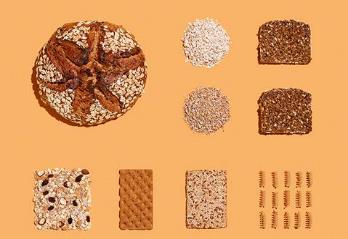 Fuldkorn
De officielle anbefalinger  
	Spis mad med fuldkorn
	Mindst 90 g fuldkorn om dagen
Hvad er fuldkorn?

Hvorfor?
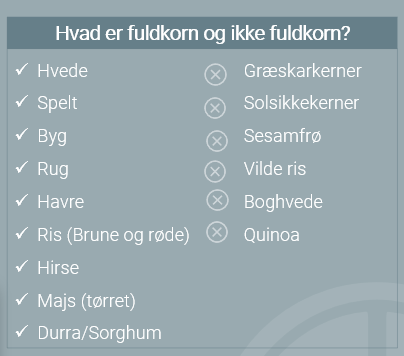 11-09-2024
15
[Speaker Notes: De officielle kostråd: 
Spis mad med fuldkorn. 
Spis 90 g fuldkorn om dagen og gerne mere. NNR 2023 anbefaler dagligt indtag på mindst 90 g mhp. gevinster på blodtryk og kolesteroltal


Hvad er fuldkorn?
Fuldkorn betyder, at man bruger hele kornet. Også kimen og skaldelene, hvor de fleste fibre, vitaminer og mineraler sidder. 
Mad med fuldkorn mætter godt. Det er med til at man spiser mindre og får lettere ved at holde vægten. 
Derudover er fuldkorn god for fordøjelsen. 

Derfor skal du spise mere fuldkorn: 
Fuldkorn er med til at sænke LDL-kolesterol og hermed nedsættes risiko for åreforkalkning derudover har det også en positiv indvirkning på blodtrykket. 
Der er rigtig solid evidens bag anbefalingen for fuldkorn og nedsat risiko for hjerte-kar-sygdom]
Fuldkorn
Sådan får du 90 g. fuldkorn – 3 eksempler:
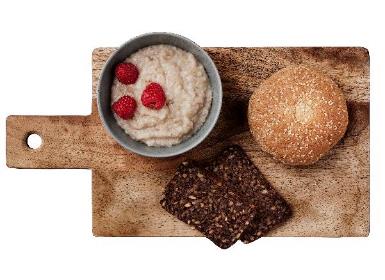 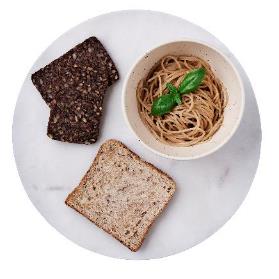 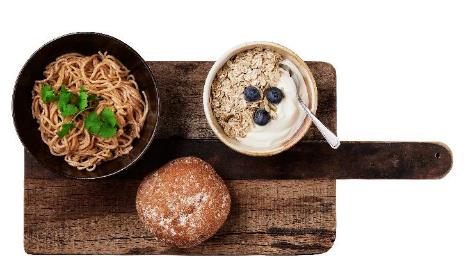 To skiver rugbrød = 32 gram fuldkornHavregrød 1 dl. = 33 gram fuldkorn
Fuldkornsris = 40 gram fuldkorn
Fuldkornsnudler = 53 gram fuldkornFuldkornsbolle = 25 gram fuldkornMüsli = 19 gram fuldkorn
Fuldkornspasta = 38 gram fuldkorn
11-09-2024
16
[Speaker Notes: BAGGRUND: Fuldkorn.dk. Eksemplerne hentet fra fuldkorn.dk på siden https://fuldkorn.dk/pr-og-nyheder/

Hvordan 
Går efter fuldkornslogoet, når du handler ind.]
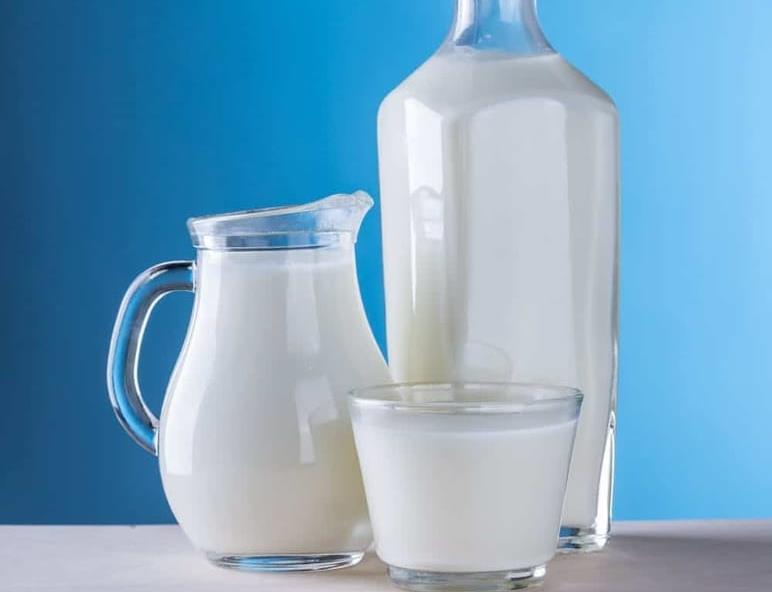 Fedtfattig mælk og mejeriprodukter sænker blodtryk
Anbefaling 350-500 ml. fedtfattig mejeriprodukt dagligt

Fedtfattig mælk og mejeriprodukter er en vigtigt del af DASH diæt”.

Årsagen til den blodtrykssænkende effekt er endnu ikke klarlagt.
11-09-2024
17
[Speaker Notes: Der er forskel med mælk og mejeriprodukter. De fede varianter øger LDL, mens de fedtfattige varianter har en gunstig effekt på blodtryk og derfor er en vigtig del af diæten DASH. NNR23 anbefaler derfor et dagligt indtag på 350-500 ml. fedtfattig mælk og mejeriprodukt dagligt. 
Årsagen til den blodtrykssænkende effekt er endnu ikke klarlagt, men man formoder det skyldes mejeriprodukternes indhold af calcium, kalium og magnesium.]
Sænk blodtrykket – spis mindre
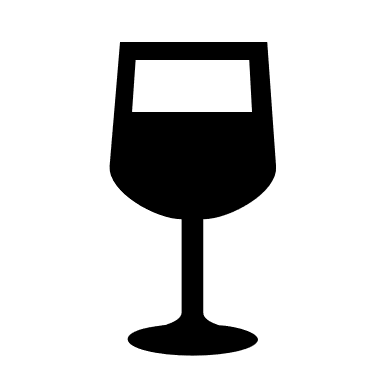 Sænk blodtrykket ved at spise mindre: 
Mættet fedt
Salt
Sukker 
Alkohol
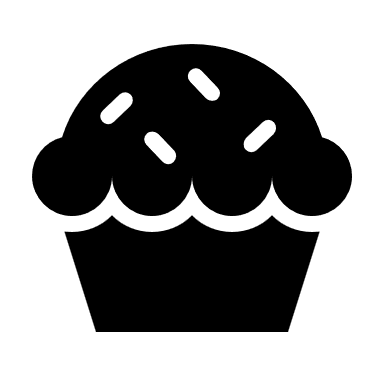 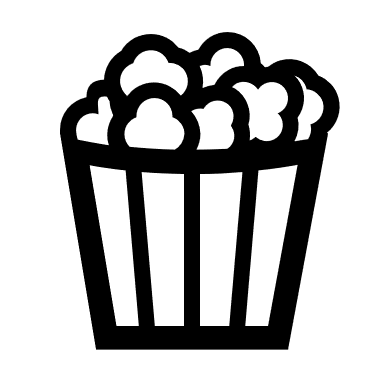 11-09-2024
18
[Speaker Notes: Spis mindre af disse fødevarer og sænk blodtryk]
Umættet Fedt fra planteriget
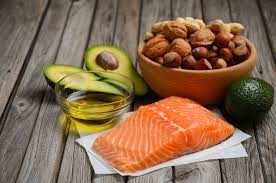 De officielle kostråd
	Vælg planteolier

Hvorfor skal vi spise fedt?

Hvordan?
	Erstat smør med olie, mayonnaise, remoulade 
	Udskift kød og kødpålæg med fisk og fiskepålæg
	Ombyt bacon og ostetern i salat med avokado, kerner og oliven
	Vælg nøddemix fremfor småkager og chips
11-09-2024
19
[Speaker Notes: Erstat mættet fedt med umættet fedt, hvor det er muligt
Spises madvarer rige på mættet fedt. Vælg lav fedtprocent mhp. at holde indtaget af mættet fedt under 10 E%
Kalorier findes også i det sunde umættede fedt. Det er vigtigt at indtaget af umættet fedt balanceres sådan at sund vægt fastholdes]
Erstat mættet fedtmed umættet fedt
Det handler om typen af fedt og ikke mængden af fedt
Gevinsten opnås når mættet fedt erstattes med umættet fedt og fuldkorn
SPIS MINDRE 				SPIS MERE
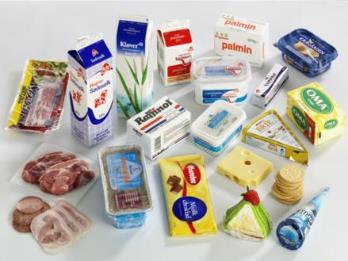 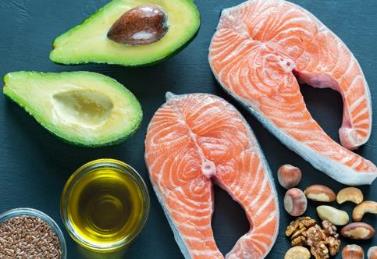 11-09-2024
20
11-09-2024
20
[Speaker Notes: Tidligere troede man at hjertesygdom handlede om den samlede mængde af fedtstof i kosten. Men det handler om typen af fedt og ikke om mængden af fedt. Fokus i dag er på ombytninger - at erstatte mættet fedt med umættet fedt. 

Umættet og mættet fedt? – der findes to overordnede fedtsyrer, de mættede og de umættede fedtsyrer. 
Når kostens indhold af mættet fedt erstattes med umættet fedt, så sænkes LDL-kolesterol
Umættet fedt forebygger udvikling af hjerte-kar-sygdom og er en del af diæten DASH

Mættede fedtsyrer findes primært i animalske fødevarer; fede mejeriprodukter, smør, oste og kød, bacon, pølser, kødpålæg samt søde sager baseret på smør, faste fedtstoffer eller fløde, såsom is, flødekager, kiks, småkager, chokolade og bradepandekager. Undtagelses vis er der enkelte vegetabilske fødevarer, som også indeholder en høj mængde mættet fedt – de tropiske olier fx kokosolie og palmeolie. 

Umættede fedtsyrer, fås primært fra planteriget og fra fede fisk. Altså planteolier, nødder, mandler, avokado, olien, frø og kerner samt de fede fisk (laks, sild, makrel og ørred). Fisk bidrager med de livsnødvendige Omega-3. Umættet fedt har en gunstig indvirkning på hjerte-kar-sygdom]
Drikkevarer
De officielle anbefalinger
	Sluk tørsten i vand

Hjertesunde drikkevarer
	Juice og smoothies
	Kaffe og te
	Mini og skummetmælk

Hvordan er det med….
	Sodavand? 
	Saft?
	Alkohol?
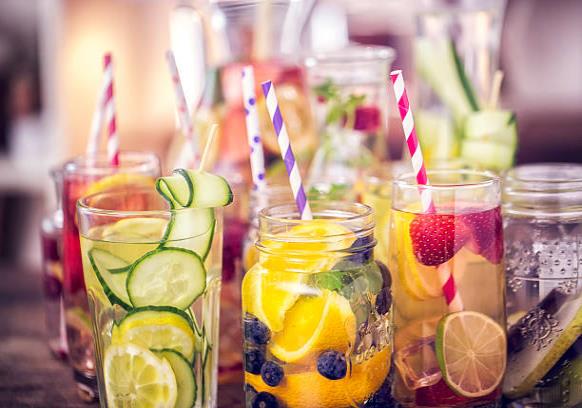 11-09-2024
21
[Speaker Notes: De officielle anbefalinger
Sluk tørsten i vand

Hjertesunde drikkevarer
Væske er nødvendigt, når kroppen skal holdes sund. 
Dagligt anbefales 1 ½ - 2 liter væske – hovedsageligt fra vand. 
Juice et sundt i en mængde på ét glas dagligt og tækker for én af de seks stykker frugt og grønt om dagen. 
Kaffe og te – et moderat indtag af filterkaffe er ikke forbundet med negative konsekvenser. Ufiltreret kaffe kan i større mængder påvirke LDL-kolesterol negativ. Alle typer af te må gerne drikkes dagligt. Store mængder grønt te, kan dog ikke anbefales, hvis man tager medicin for hjertesygdom. 
Sodavand og saftevand kan bidrage til en del tomme kalorier. Sodavand bidrager ikke til andet end hurtig energi og kan i større mængde føre til forhøjet triglycerid.
Mælk er sundt og en vigtig kilde til kalk til vores knogler. Til den hjertesunde mad anbefales fedtfattig mælk; skummetmælk, minimælk og kærnemælk i en mængde på 350-500 ml. dagligt. 
Kakao og drikkeyoghurt er mælkeprodukter, som ofte er tilsat sukker. Vær opmærksom på at disse flydende kalorier kan fylde godt på kaloriekontoen. 
Alkohol - Drik ikke alkohol for din sundheds skyld. Selv et mindre indtag af alkohol er forbundet med en risiko. Blodtrykket kan stige, når større mængde alkohol indtages på én gang (binge drinking). Triglycerid stiger når alkoholindtaget er for stort. 
Alkohol kan forværre blodtryk, triglycerid og atrieflimren samt påvirker virkningen af en del medicin. Nyd øl, vin eller alkohol ved særlige lejligheden men ikke for hjertesundhedens skyld. 

Drikke mætter ikke i samme grad som mad, derfor er det nemt at drikke sig til en stor mængde kalorier. Både sukkersødede drikkevarer og alkohol kan ved et højt indtag bidrage med mange kalorier.]
Lakrids og blodtryk
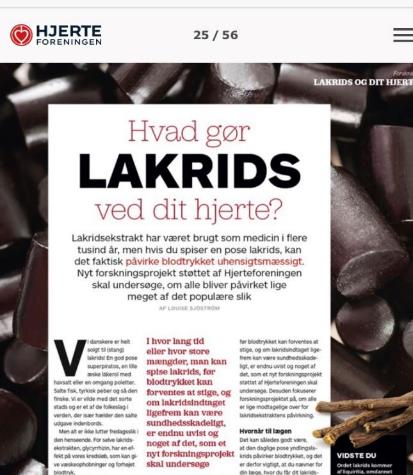 Ganske små mængder af lakrids kan øge blodtrykket

Alle slags lakrids indeholde den lakridssyre, som påvirker blodtrykket

Fødevarestyrelsen siger max 50 g dagligt, mens rålakrids begrænses til max 2 g 

Har du højt blodtryk - undgå eller begræns lakrids
11-09-2024
22
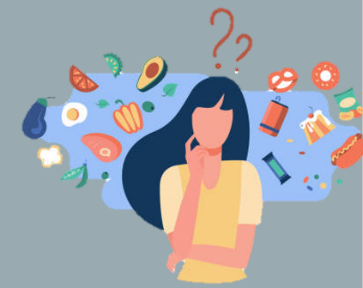 Hvordan gør man så?
Tilføj frugt eller grønt til hvert måltid
Brug krydderier til at skabe velsmag i stedet for salt
Lav mere mad fra bunden - forarbejdet mad har et højt saltindhold!
Sæt usaltet mandler, nødder samt frugt og grønt, hvor der før stod slik og chips
Udskift hvedebrød, pasta og lyse ris med fuldkornsbrød og fuldkornspasta
Erstat mættet fedt fra smør, kød, pålæg med hjertesundt fedt fra olie, nødder og fisk
11-09-2024
23
Indkøbsguide
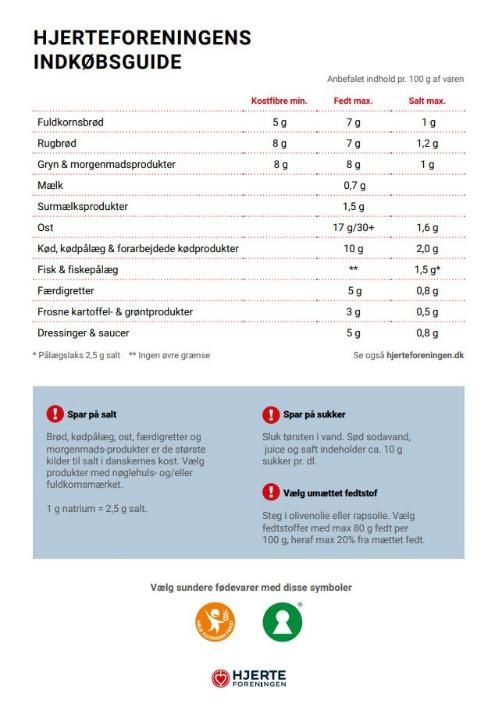 11-09-2024
24
[Speaker Notes: Lav madplan, lav indkøbsliste og køb ind efter indkøbsguiden
Max xx g fedt per 100 g 
Max xx g salt per 100 g
Min xx g kostfibre per 100 g]
Mærker du kan gå efter på Indkøbsturen
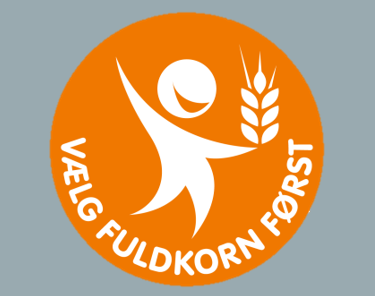 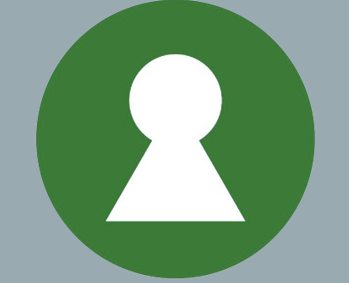 Mærkerne gør det nemt for dig selv, at leve efter De Officielle Kostråd
Fuldkornsmærket
Nøglehulsmærket
11-09-2024
25
11-09-2024
25
[Speaker Notes: Gå efter mærkerne]
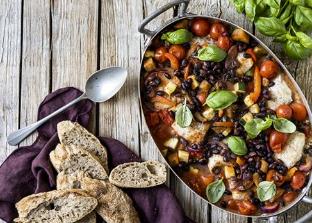 Få ny inspiration og hjertesunde opskrifter fra Hjerteforeningen på 

Hjerteforeningen.dk
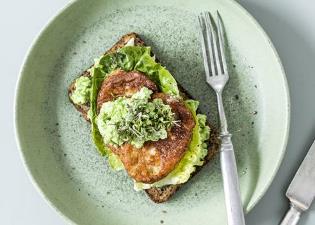 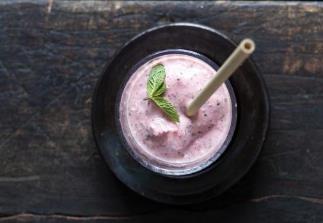 11-09-2024
26
[Speaker Notes: Lav hjertesund mad. Få ny inspiration til nye opskrifter i Hjerteforeningens opskriftsunivers]
Sunde madvaner
Portionsstørrelse 
	Jo større tallerken – jo mere øser du op

Madens placering 
	Sæt sund mad synlig og gem det søde af vejen
	Sæt grønt og frugt indenfor en armslængde	

Sunde indkøbsvaner 
	Køb kun slik / kage, når du skal bruge det
	Brug indkøbsguiden, når du handler
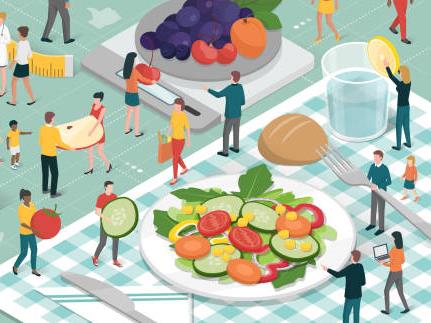 11-09-2024
27
[Speaker Notes: Går det lettere at vælge den sunde løsning]
Motion og forhøjet blodtryk
De officielle anbefalinger 	Mindst 30 min. om dagen
         Muskelstyrkende træning x 2 om ugen 

Hvorfor skal vi være fysisk aktive?
Hvordan? 
	Tag trappen i stedet for elevatoren
	Tag cyklen i stedet for bilen
	Gåtur, cykeltur, havearbejde, løbetur, 	en sportsgren du kan lide
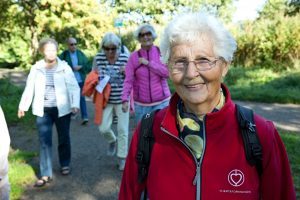 11-09-2024
28
Her er hvad du selv kan gøre for at sænke dit blodtryk
Spis efter DASH-diæten (De officielle Kostråd)
Spar på saltet og forarbejdet mad
Hold en sund vægt (max BMI 25)
Stop med at ryge
Hold igen med lakridserne
Få regelmæssigt og dagligt motion
11-09-2024
29
Hvor kan du få mere information? Hjerteforeningen.dkHjertelinjen 7025 0000Spørgsmål?
11-09-2024
30